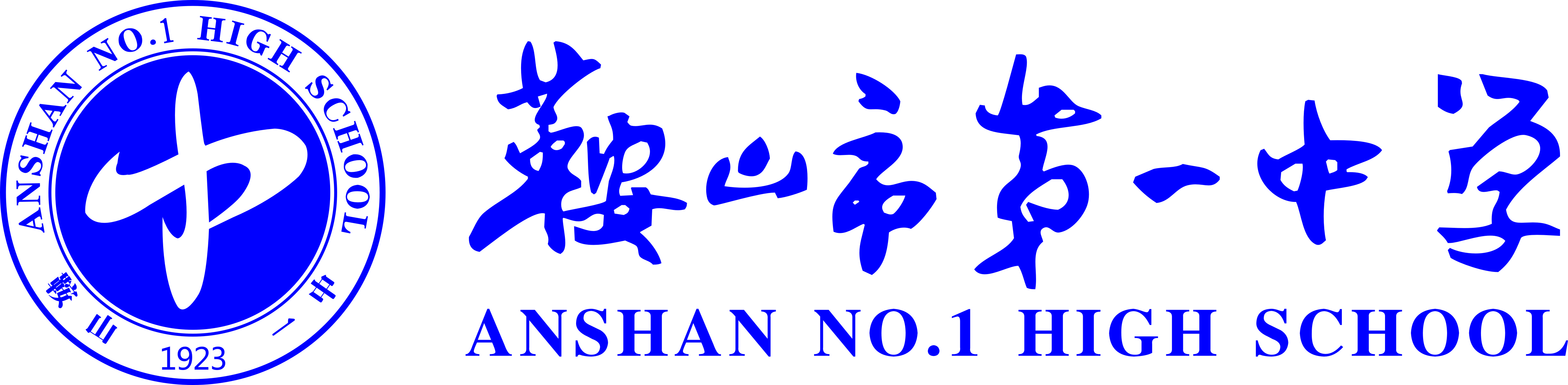 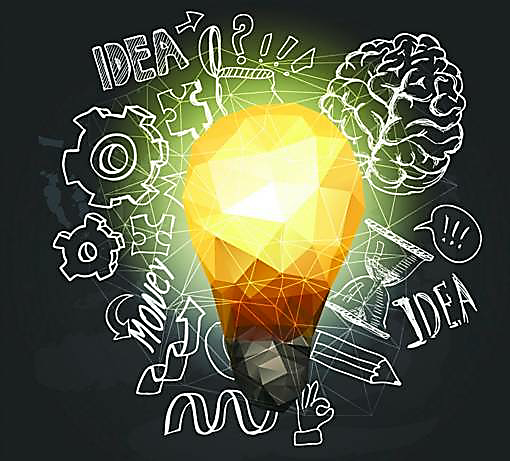 解决力学问题的
“三大观点”
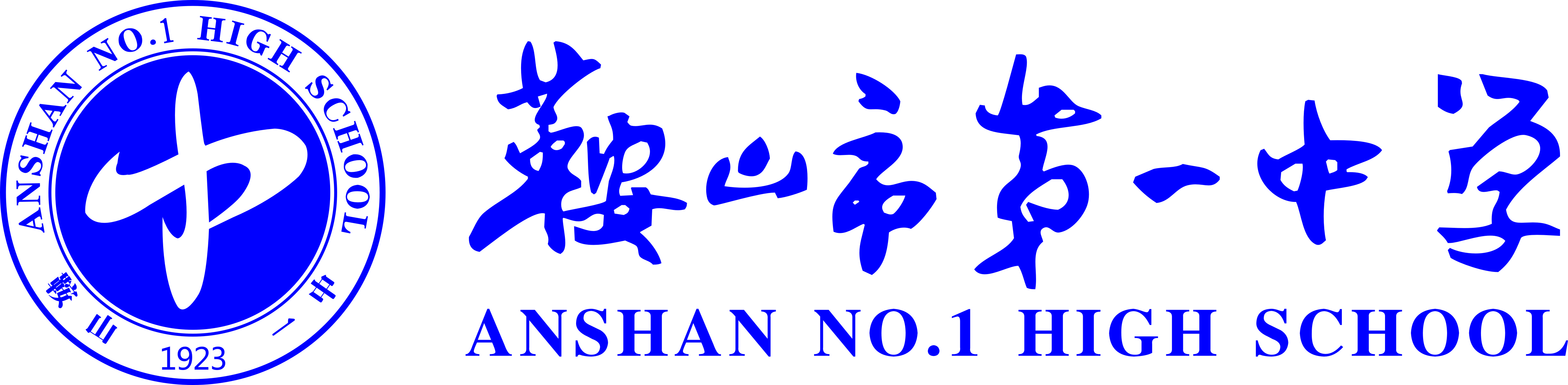 动力学观点
牛顿运动定律结合运动学公式。
2
3
1
动量观点
能量观点
动量定理和动量守恒定律。
动能定理和能量守恒定律（机械能守恒定律）。
一、两个基本问题——“分析受力”和“分析运动”
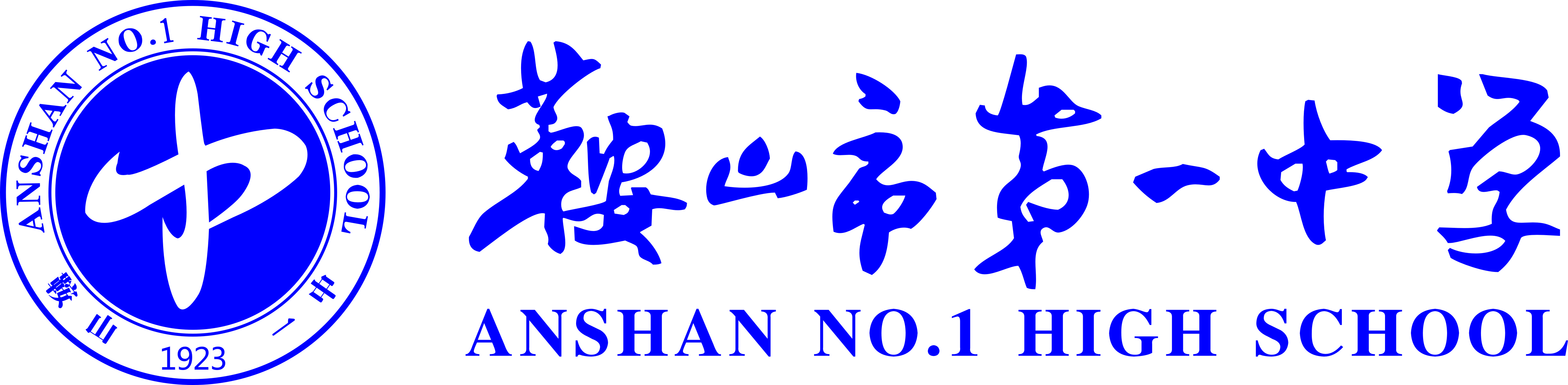 1.在动力学观点中
通过分析受力并确定合外力，才能由牛顿运动定律列出方程；
通过分析力与运动的关系，明确运动的特点，从而准确选定相应的运动学方程。
一、两个基本问题——“分析受力”和“分析运动”
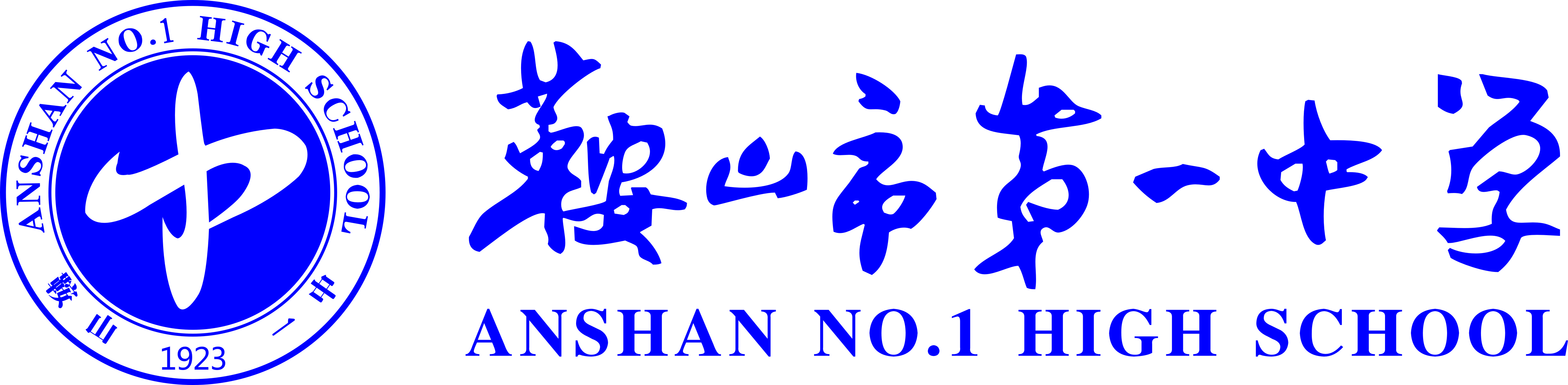 2.在能量观点中
通过分析受力和运动，才能确定过程中的合力的功和相应的动能变化，并由动能定理列出方程。
      通过分析外力的做功情况，才能确定物体或系统的机械能是否守恒。
      通过分析各种力的做功情况，才能判定是应用动能定理还是应用能的转化和守恒定律解题。
一、两个基本问题——“分析受力”和“分析运动”
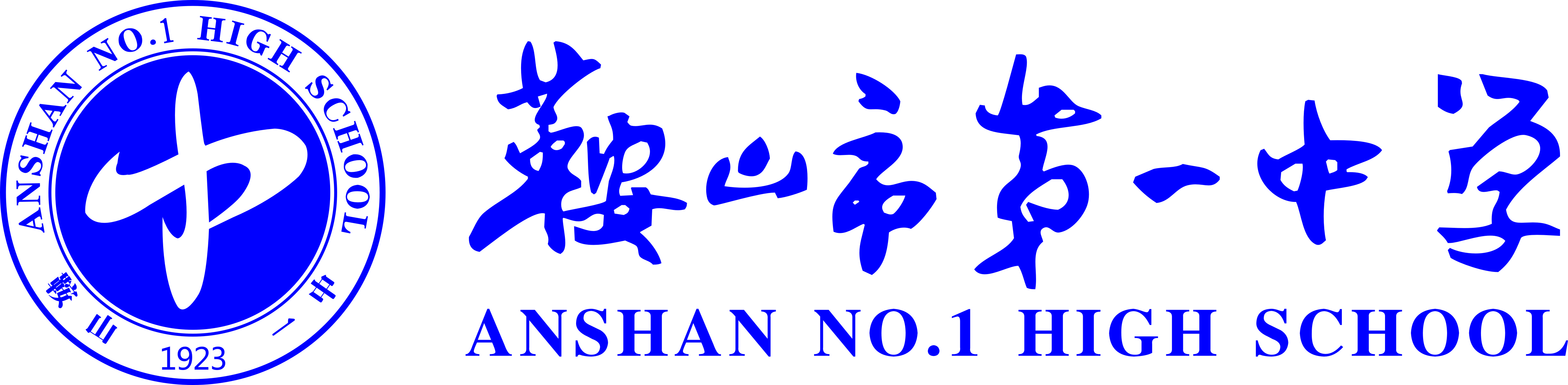 3.在动量观点中
利用动量定理列方程时，要确定在某一过程中合外力的冲量和相应的动量变化。
      若是系统，要通过分析运动和了解相互作用过程中系统内、外的特点，才能准确判断系统的动量是否守恒，或在哪一个过程中守恒。
二、选择“三种观点”解题的依据
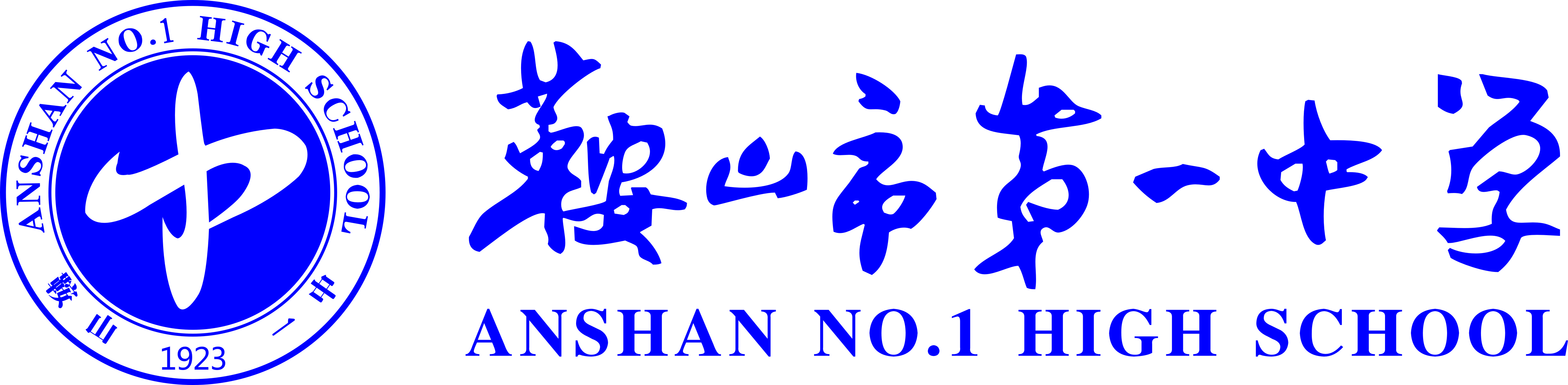 1.动力学观点
如果单纯使用牛顿第二定律，只能解决瞬时性问题，如力、质量、加速度、摩擦因数等。
      利用牛顿第二定律还可以对动态变化过程中运动状态的变化做出定性分析和判断。 
      牛顿运动定律和运动学公式的配合，则可以解决匀变速直线运动、匀速圆周运动和匀变速曲线运动的相关问题。
例1：
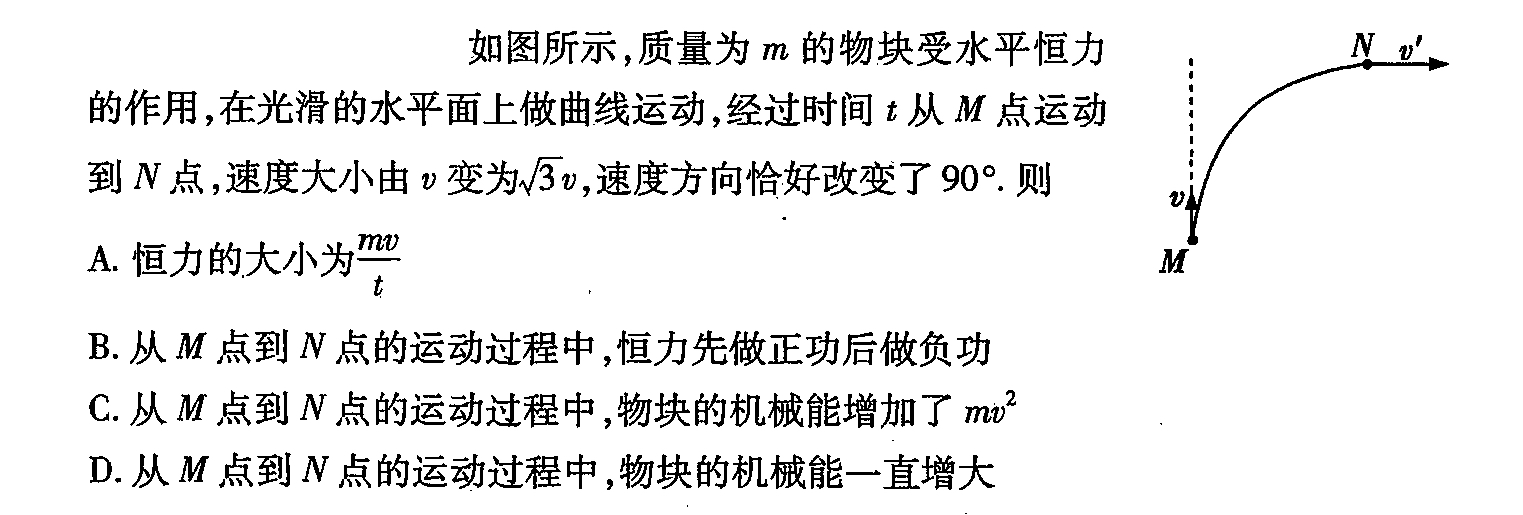 例2：
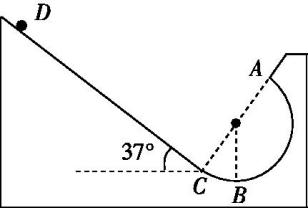 二、选择“三种观点”解题的依据
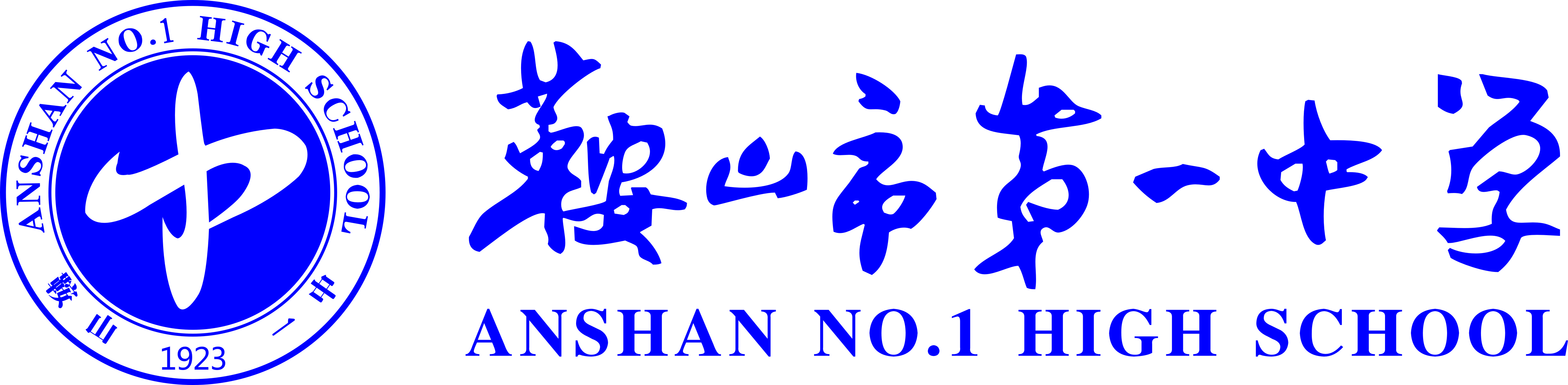 2.能量观点
动能定理研究的是力对空间（位移）的积累效果。因此，如果涉及到位移和速度关系的问题，特别是涉及到变力和位移的关系问题，首先应考虑动能定理。
      涉及物体初、末状态的动能和整个过程中的做功情况时一般用动能定理。
      机械能守恒定律选择的前提是必须判定守恒定律的条件是否满足。若在物体（或系统）运动的过程中，只涉及到机械功，则既可用动能定理又可用能的转化和守恒定律。
      如果涉及到非机械功问题（如电流做功）则只能选用能的转化和守恒定律。
例3：
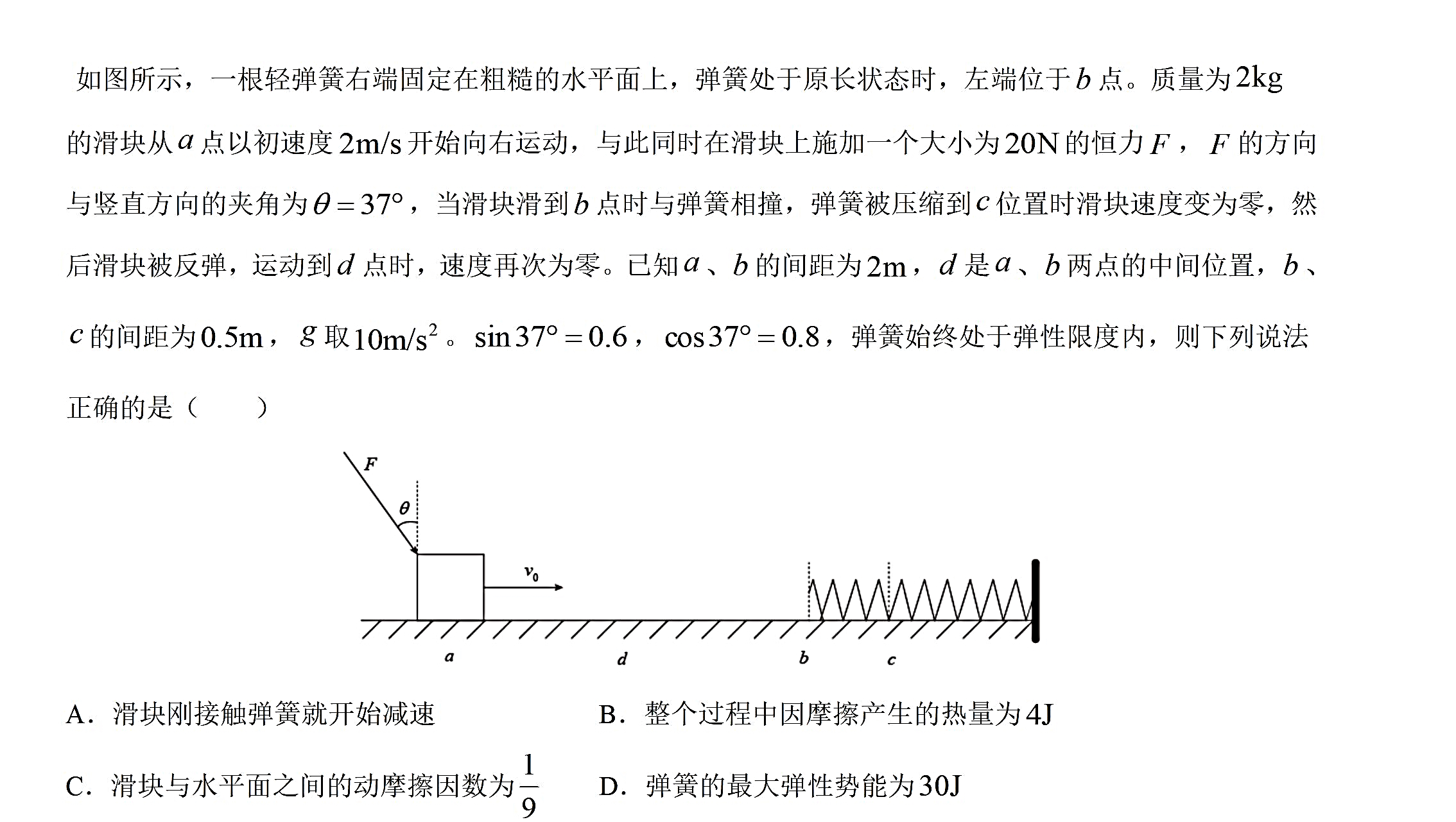 二、选择“三种观点”解题的依据
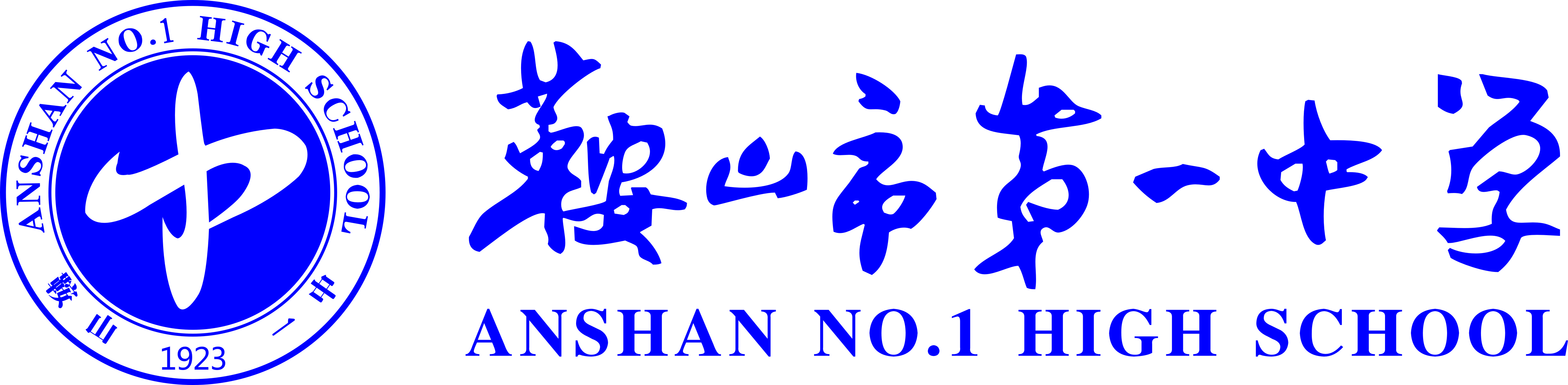 3.动量观点
动量定理研究的是力对时间的积累效果。因此，只要是涉及到时间和速度的关系问题，特别是涉及到变力作用的时间积累问题，都可以首先考虑使用动量定理。
      动量守恒定律的适用对象必须是一个系统，如果系统满足动量守恒条件，首选的是动量守恒定律。
例1：
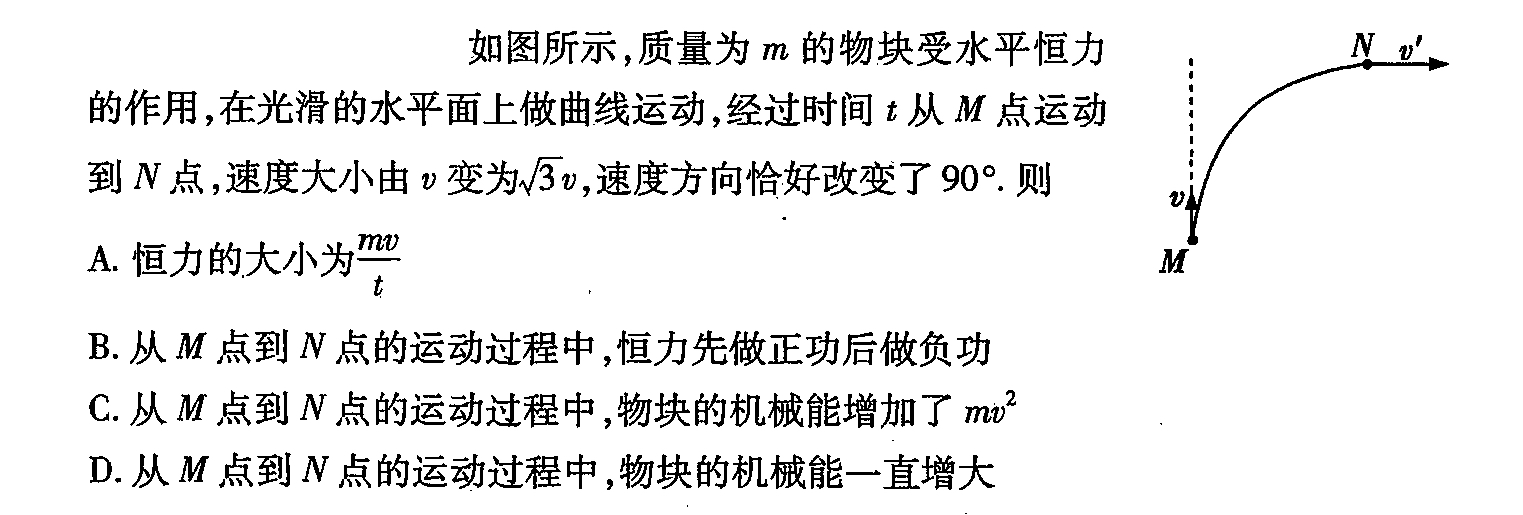 例4：
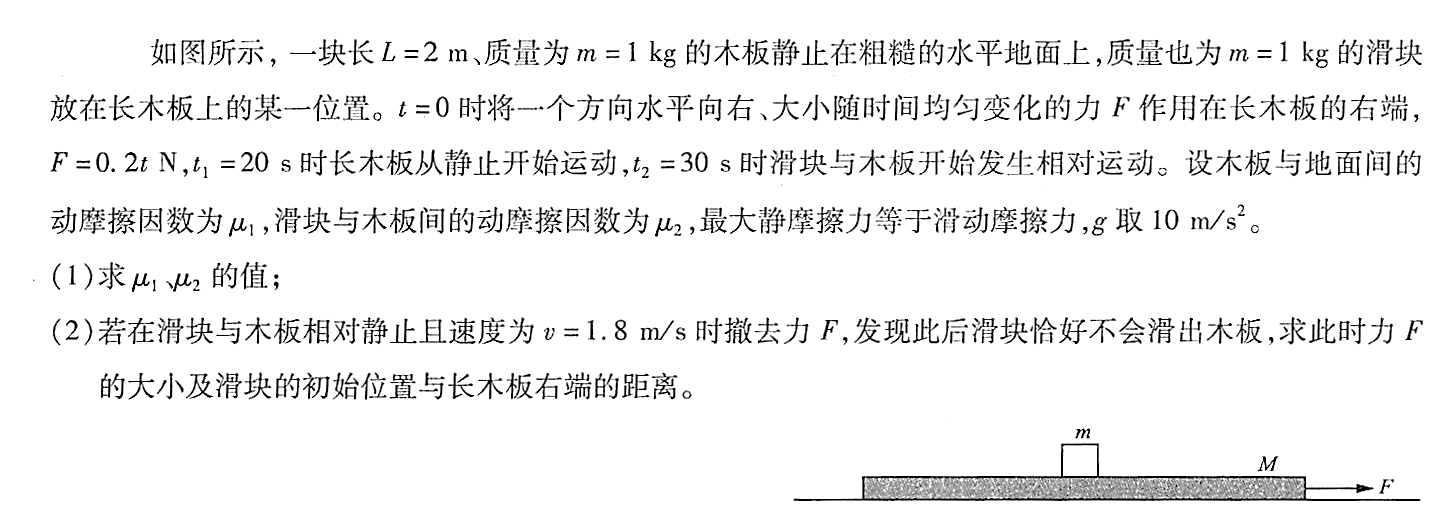 例5：
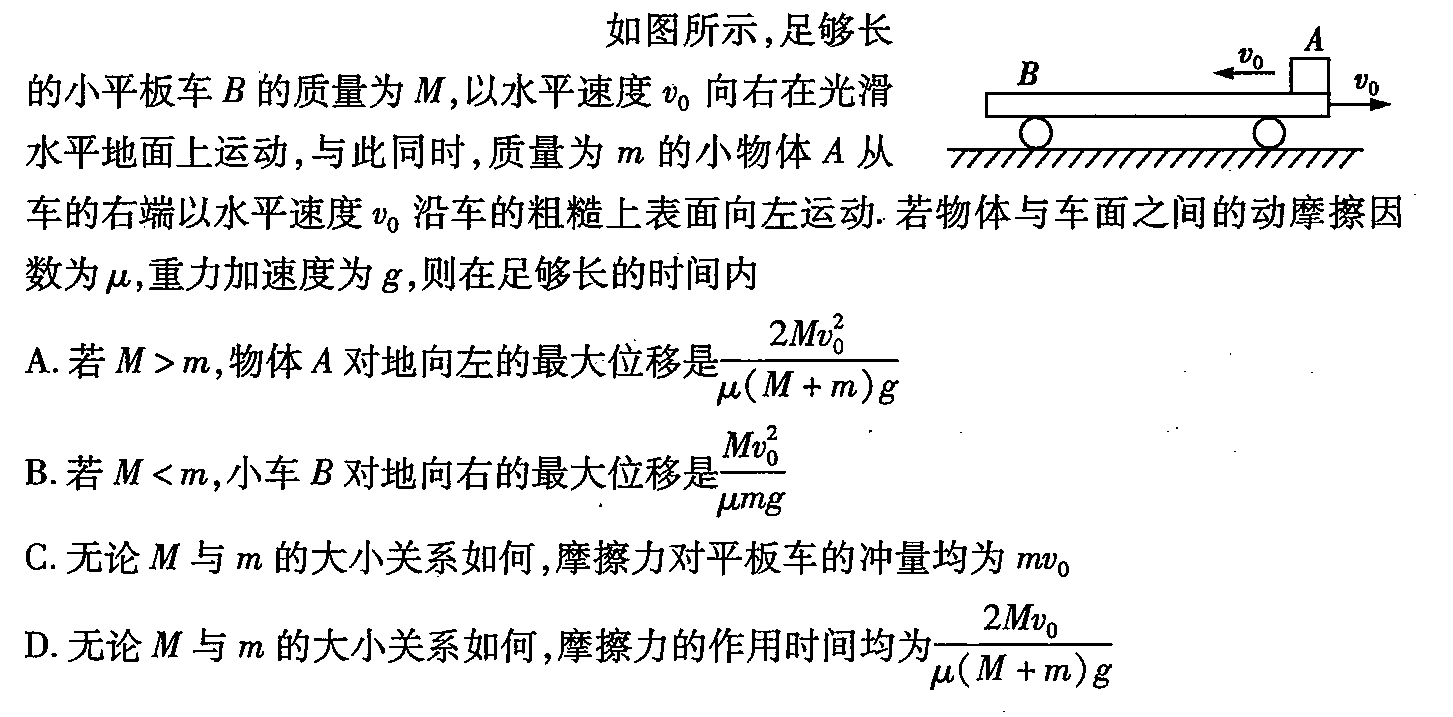 三、三大观点的综合应用
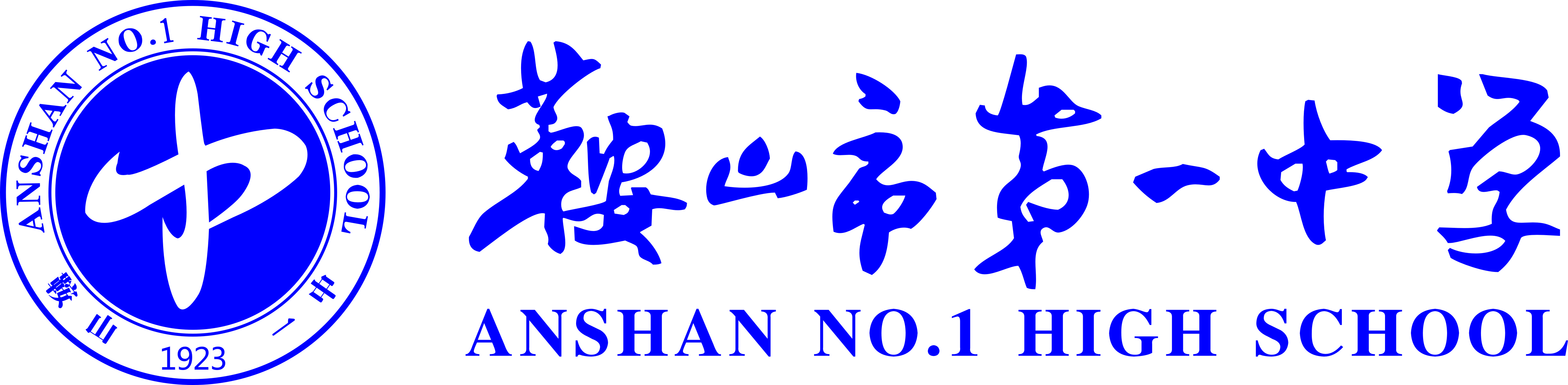 1
难点
三大观点的选择与应用
例6：
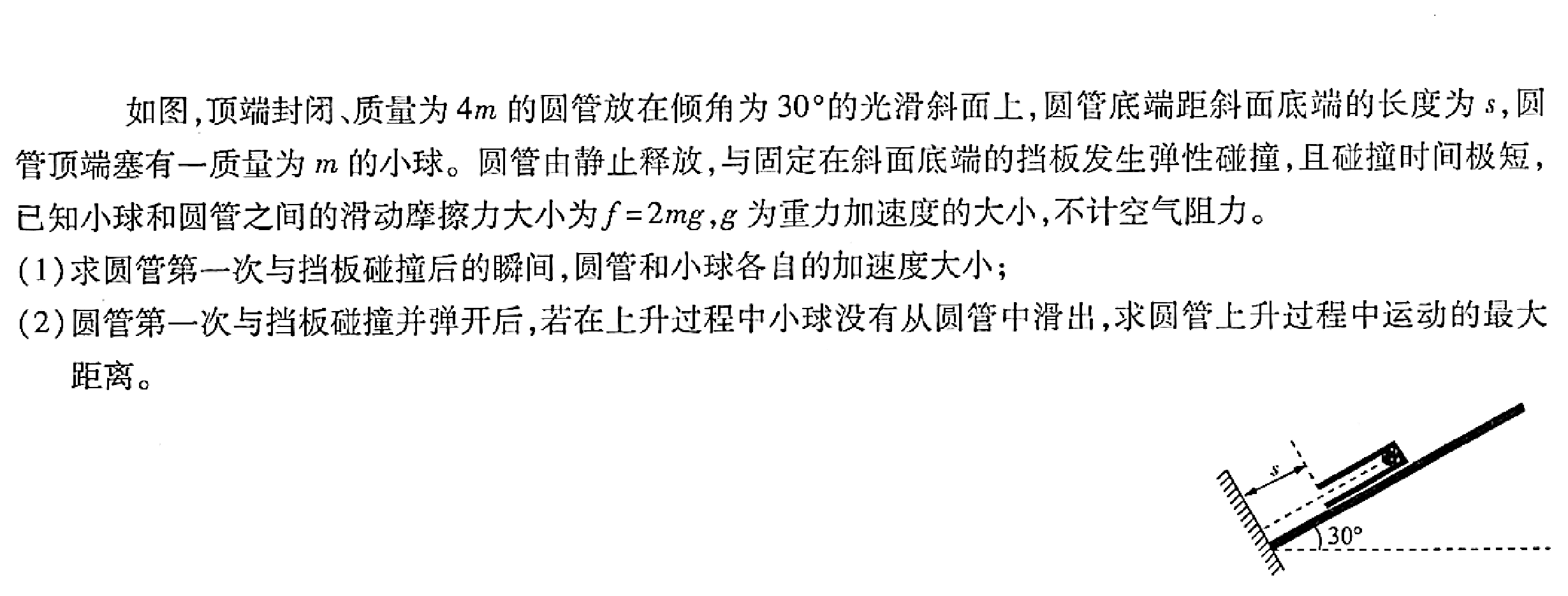 三、三大观点的综合应用
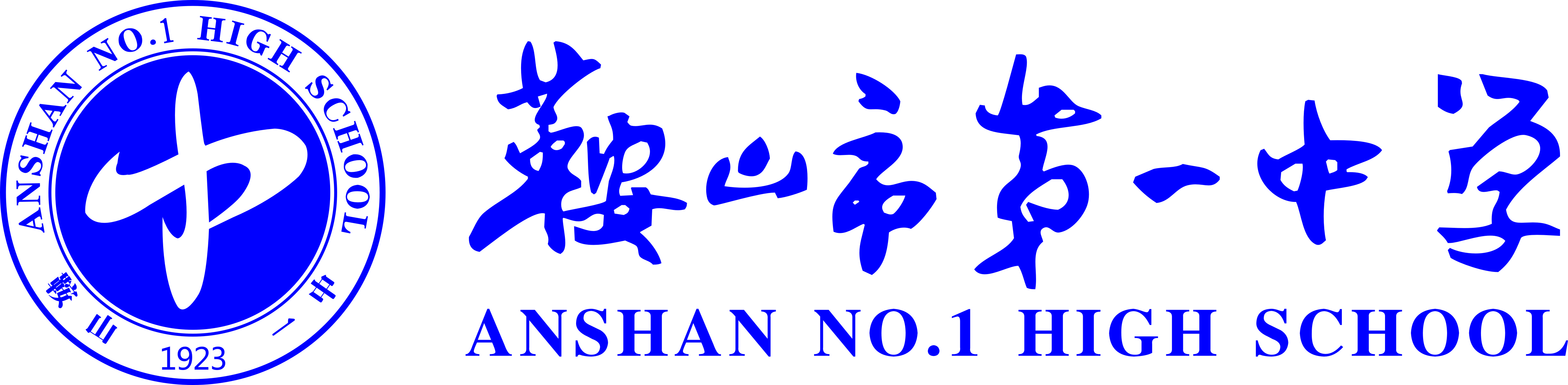 单体
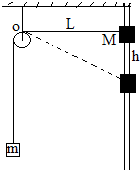 动力学或动能定理
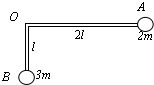 研究对象
连接体
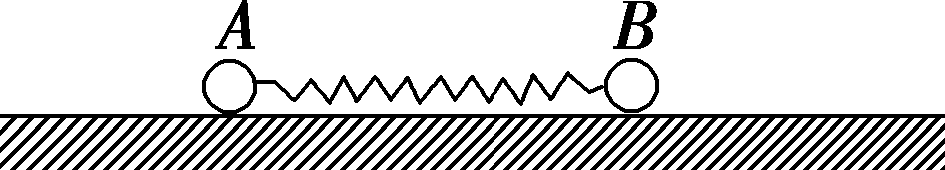 弹簧模型
系统
三个守恒定律
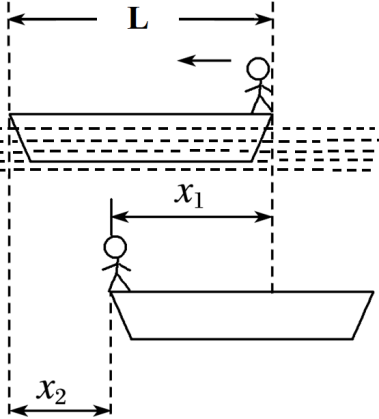 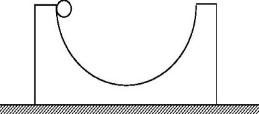 人船模型
子弹打木块模型
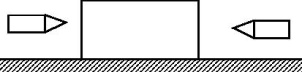 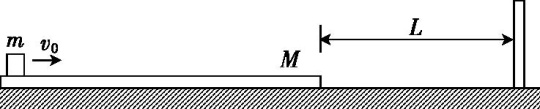 板块模型
三、三大观点的综合应用
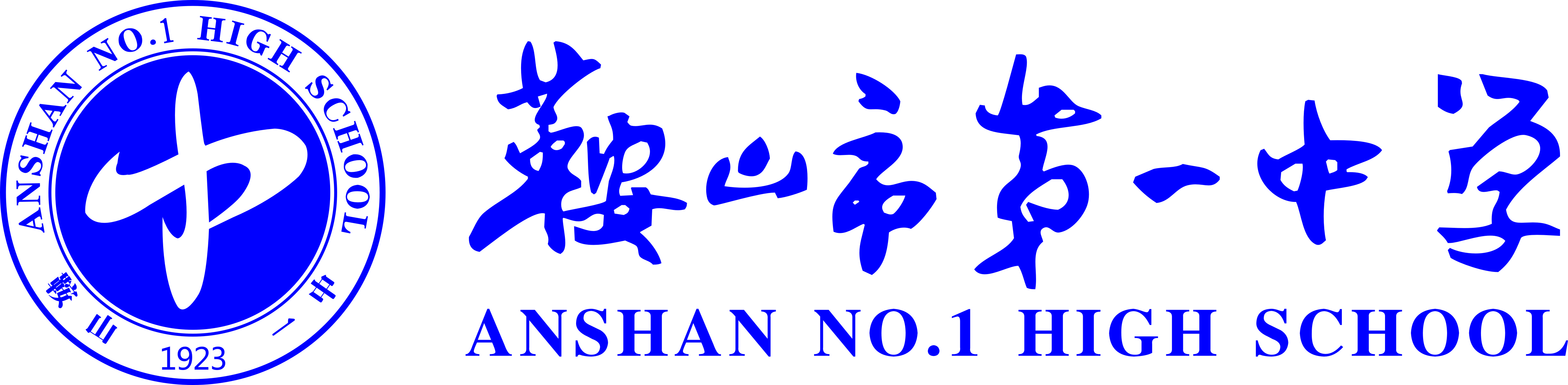 匀速直线运动
直线运动
匀变速直线运动
研究过程
抛体运动
曲线运动
平抛、斜上抛、带电粒子在匀强电场中运动
圆周运动
匀速圆周、竖直面内的圆周运动、
复合场中的圆周运动
流体
瞬时作用
碰撞
反冲
爆炸
三、三大观点的综合应用
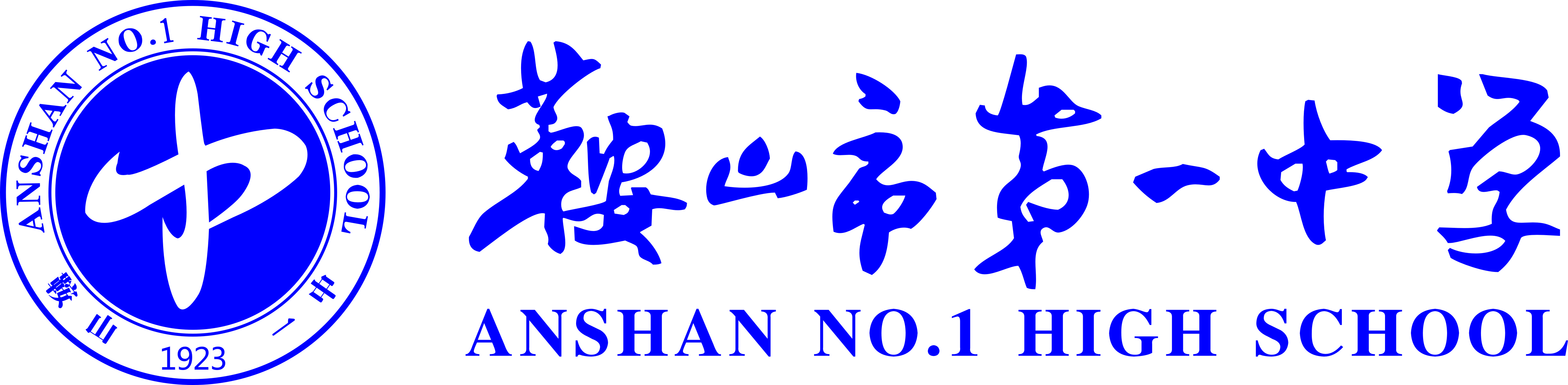 物理量
加速度
运动（作用）时间
位移、路程
初、末速度
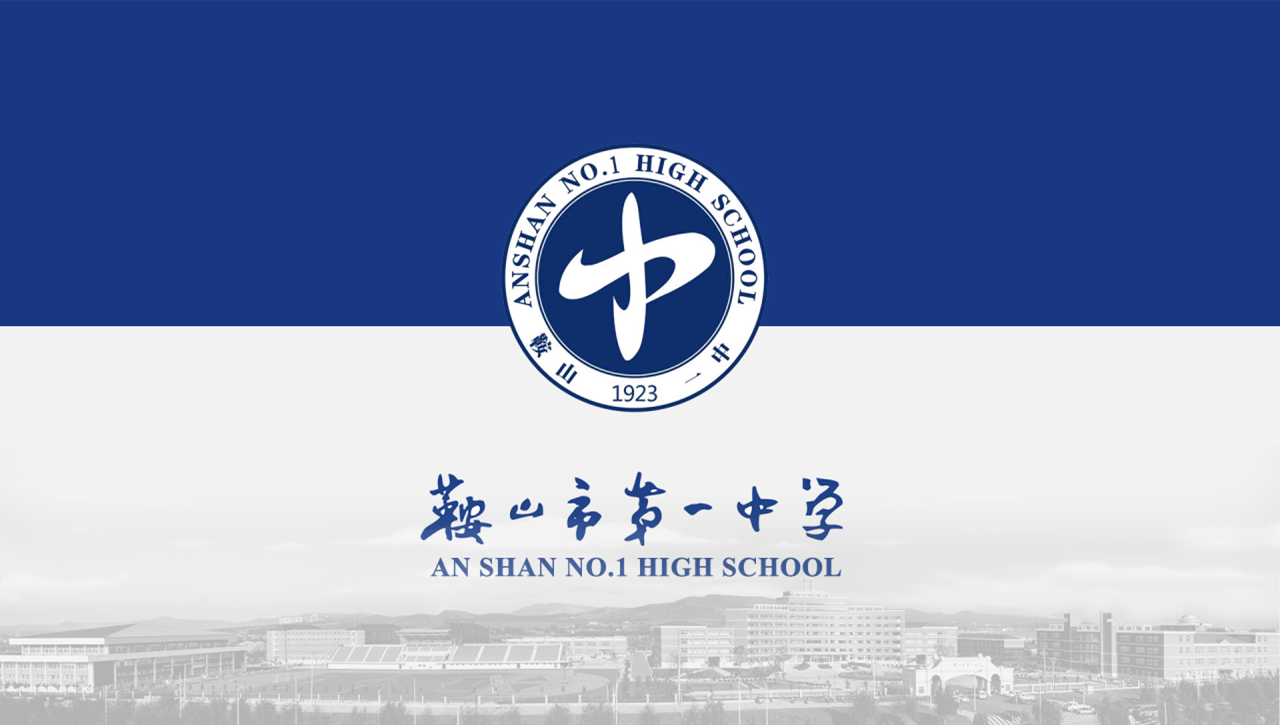 健康成长          学业进步
课后题：
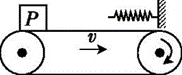 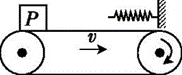